Nov 2021
TID to Link Mapping Enhancements
Date: 2021-11-016
Authors:
Slide 1
Pooya Monajemi, Cisco
Nov 2021
Topics
Introducing a number of TID-to-link-mapping concepts
Forms of mapping
Priority indication
Broadcast Advertisement
Association procedure

Includes policy aspects
Motivation for policy

R1/R2 targets
Slide 2
Pooya Monajemi, Cisco
Nov 2021
Motivation – 1/2
Enterprise APs support a number of features today 
To help all STAs, and solve real deployment problems. Relevant here is load balancing between bands because APs, with concurrent radios and not being as energy constrained as clients, have  greater visibility on instantaneous and recent load on all bands
For MLO to be widely enabled, MLO needs to support and enhance those practically-necessary features, not undermine them. 

Wider discussions indicate IEEE needs more focus on marketing value of 11be

Responsibly enabling MLO
Today an enterprise AP can manage 200+200+200 clients. Great challenges will arise with this number of clients in MLO mode
MLO with all-to-all will increase congestion, which can undermine the value of MLO and in fact performance can go significantly backwards. See Ref [3]
As the number of contending clients varies, it becomes necessary to dynamically enable MLO when congestion levels are suitable or smoothly revert to known-good (non-MLO) configuration 

Low Latency 
Potentially the most valuable aspect of 11be in many deployments
AP may move clients with low-latency applications to clean links
Slide 3
Pooya Monajemi, Cisco
Nov 2021
Motivation – 2/2
MLO advantage for load balancing
MLO with default mapping and the use of Link Recommendation will continue to be used as primary tool for load balancing 
MLO as it stands today can be updated to accommodate load balancing and replace disassoc-imminent BTM  or de-auth 
For critical cases, AP side needs an additional and complementary tool to enforce more rigid link transition decisions
Can revert to enabling complete set of links when traffic situation improves

Concerns for non-AP STAs
Power consumption associated with having to frequently wake up on each link
Scheduler complexity associated with having to frequently wake up on each link
Duplicate avoidance on groupcast data : STA should have a method to avoid receiving duplicate groupcast data when it is switching from one link to another
Coex factors
Slide 4
Pooya Monajemi, Cisco
Nov 2021
State of the Draft
Default mapping is all-to-all
Negotiation required for a non-default mapping
Negotiation may be broken by either side at any point in time to go back to default mapping
Non-AP STA may initiate mapping by including the TID-to-Link-Mapping element in assoc request. 
AP may reject with one of the following: 
DENIED_TID_TO_LINK_MAPPING 
PREFERRED_TID_TO_LINK_MAPPING_SUGGESTED (and include suggestion)

STA Capability : 
Set to 0 if dot11TIDtoLinkMappingActivated is false.
Set to 1 if dot11TIDtoLinkMappingActivated is true and the MLD supports mapping each TID to the same or different link set. (General TID mapping)
Set to 2 if dot11TIDtoLinkMappingActivated is true and the MLD supports mapping all TIDs to the same link set. (All-TID-to-link-subset mapping)
Slide 5
Pooya Monajemi, Cisco
Nov 2021
All-TID-to-Link-Subset Mapping
Mode of mapping equivalent to disabling a link or being associated to a subset of links





STA implementations naturally support All-TID-to-Link-Subset mode
Similar to existing dual/tri-band non-concurrent implementations
Any conflicts (coex/etc) are temporary
Link switch complications with avoiding duplicate groupcast data can be addressed through allowing enough time for STA to switch 

Proposal For R1: 
If the AP MLD is TID-to-Link mapping capable, then a non-AP MLD that requests more than one link in association shall support all-TID-to-link-subset mapping(value 2), may support the general mapping (value 1)
If indicated as mandatory by the AP (see mapping priorities in later slides), a non-AP STA shall accept an all-TID-to-link-subset mapping
Mapping change only takes effect at the next DTIM boundary
Slide 6
Pooya Monajemi, Cisco
Nov 2021
Other Forms of TID Mapping
Not all STAs expected to support these other forms
Complications arise from a disjoint mapping of TIDs 
May cause scheduler issues, power consumption increase, etc.
If all TIDs can be communicated reliably on one link, the above power consumption and scheduler issues are addressed, while still possible to assign high priority/low latency traffic to specific links
Enhanced Link Subset Mapping: all TIDs are mapped to one subset of links, while some TIDs may also be mapped to links outside this subset

A non-AP STA that supports general TID mapping (ie capability value 1) should accept a TID mapping negotiation that complies with the enhanced link subset mapping
Draft text options for R2:

Option 1 : Define value 3 for the enhanced link subset mapping scheme
Option 2: No capability defined, but behavior is specified in spec
Non-AP STA with capability “1” is able to use enhanced link subset mapping
For a non-AP STA with capability “2” (only supports all-TIDs-to-link-subset), the above scheme is treated the same as all-TIDs-to-link-subset mapping on the link(s) that have all TIDs mapped
Slide 7
Pooya Monajemi, Cisco
Nov 2021
Priority Indication
Method needed for AP to indicate priority level for proposed mapping scheme
Desired to also have a method for non-AP to indicate the priority level in negotiations
Useful to have other information from non-AP STA as well, such as preferred links
Other information beyond the scope of this presentation, open to suggestions


Propose allocation of 2 bits in TID mapping negotiations (R1)
At least one value is reserved as “mandatory” when negotiation is initiated from the AP 
Two values can be used to differentiate between “mandatory-override existing negotiation” and “mandatory-if no negotiation exists”
Once operating under a mandatory mapping, a non-AP STA shall initiate a new negotiation in order to modify the mapping (including going back to default mapping)
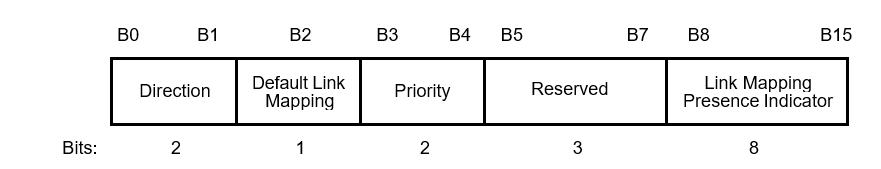 TID-To-Link Control field of the TID-To-Link Mapping element
Slide 8
Pooya Monajemi, Cisco
Nov 2021
Priority Interpretations
Slide 9
Pooya Monajemi, Cisco
Nov 2021
Advertisement
AP may advertise a mapping scheme 
May be advertised with a priority level of preferred or mandatory
Included in Beacons / Probe Responses / Assoc Responses

STAs are encouraged/required to adhere to this mapping 
Encouraged or required is based on priority level announced
A STA’s mapping scheme X complies with an advertised mapping scheme Y if, for each TID, the set of all the mapped links in Y is a subset of the set of all the mapped links in X
Two priority levels reserved for indicating if we are overriding existing negotiations
STA may enforce the new mapping at DTIM boundaries (to avoid groupcast duplicates)
A link that is advertised as disabled in the Beacon’s mapping scheme, if mandatory, may not be used to initiate association or for probing

R1 : An R1 AP MLD can only advertise an all-TID-to-Link-Subset mapping as mandatory
R2 : An R2 AP MLD may also advertise an Enhanced Link Subset mapping as mandatory 
When a non-AP STA supports general TID mapping, it may either switch to the same mapping scheme as advertised by the AP, or announce a compliant scheme (ie. no negotiation) 
When a non-AP STA supports only all-TID-to-link-subset mapping, if the AP advertised mapping is an enhanced link subset mapping, then the STA maps all TIDs to the subset of advertised links that have all TIDs mapped (compliant).
Slide 10
Pooya Monajemi, Cisco
Nov 2021
Association Procedure
Current Draft : 
STA may initiate mapping by including the TID-to-Link-Mapping element in assoc request. 
AP may reject with one of the following: 
DENIED_TID_TO_LINK_MAPPING 
PREFERRED_TID_TO_LINK_MAPPING_SUGGESTED (and include suggestion)




Proposal for R1: 
Sequence 0: AP doesn’t advertise a TID mapping scheme. Client’s preference adopted directly 
Default or client’s requested TID-to-link-mapping is accepted
Sequence 1: AP advertises a mandatory mapping scheme. Client initiates association with a compliant mapping, association is accepted. 
Sequence 2: AP advertises a mapping scheme, a negotiation ensues
AP advertises a TID mapping scheme (mandatory or preferred)
Client sends association request
AP includes TID-to-link-mapping IE in assoc response frame (unsolicited or in response to client’s request)
TID-to-link-mapping IE includes field to indicate AP priority 
AP may disassociate client if TID-to-link-mapping negotiation fails
Slide 11
Pooya Monajemi, Cisco
Nov 2021
Conclusions
Topics covered

Need for all-TID-to-link-subset mapping support
Defining the enhanced link subset mode of TID mapping
Enhancements in association procedure
Defining the priority bit in mapping announcements and negotiations
Rules for non-AP compliance when mandatory mapping is proposed
Broadcast mapping announcement
Slide 12
Pooya Monajemi, Cisco
Nov 2021
SP1
Do you agree that in R1 if an AP MLD is TID-to-Link mapping capable, then STA MLD that requests more than one link in association request to that AP MLD shall support all-TID-to-link-subset mapping, and may support the general mapping?
Slide 13
Pooya Monajemi, Cisco
Nov 2021
SP2
Do you agree to define a priority level in R1 in the TID to link mapping negotiation frame as follows:
Priority value can be used by both non-AP and AP
When sent by an AP the highest value indicates mandatory
A non-AP STA MLD shall initiate a new TID-to-link-mapping negotiation in order to modify the existing mapping, if the existing mapping was formed with the highest priority indicated by the AP
Slide 14
Pooya Monajemi, Cisco
Nov 2021
SP3
Do you agree that in R1 a non-AP MLD shall comply with a TID mapping negotiation initiated by the AP MLD as mandatory when the mapping scheme announced by the AP is either all-TID-to-link-subset mapping or enhanced link subset mapping? 
An enhanced link subset mapping is one in which all TIDs are mapped to one subset of links, while some TIDs may also be mapped to links outside this subset
Mapping scheme A is compliant with mapping scheme B if there exists no TID which is mapped to a link in A that is not mapped to that link in B
Note : As defined above, a non-AP STA that is only capable of all-TID-to-link-subset mapping can comply with an enhanced link subset mapping by choosing the subset of links that have all TIDs mapped.
Slide 15
Pooya Monajemi, Cisco
Nov 2021
References
[1] 11be Draft 1.0
[2] 11-21/0792r3 PDT for CC34 Resolution for CID3222 
[3] 11-20/1841r2 Performance Evaluation of VariousMLO TID Mapping Configurations
Slide 16
Pooya Monajemi, Cisco
Nov 2021
Backup
Slide 17
Pooya Monajemi, Cisco
Nov 2021
TID-To-Link Mapping Element
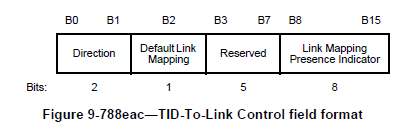 Slide 18
Pooya Monajemi, Cisco